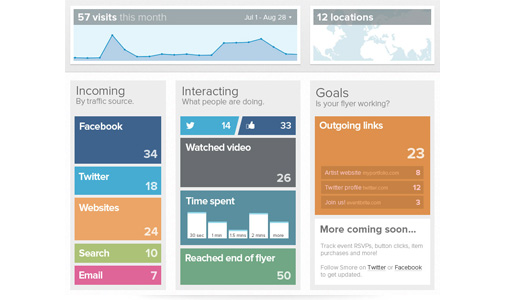 Informative Brochure and Information report
Language Features, Stucture, Stages, PhasesYr 5
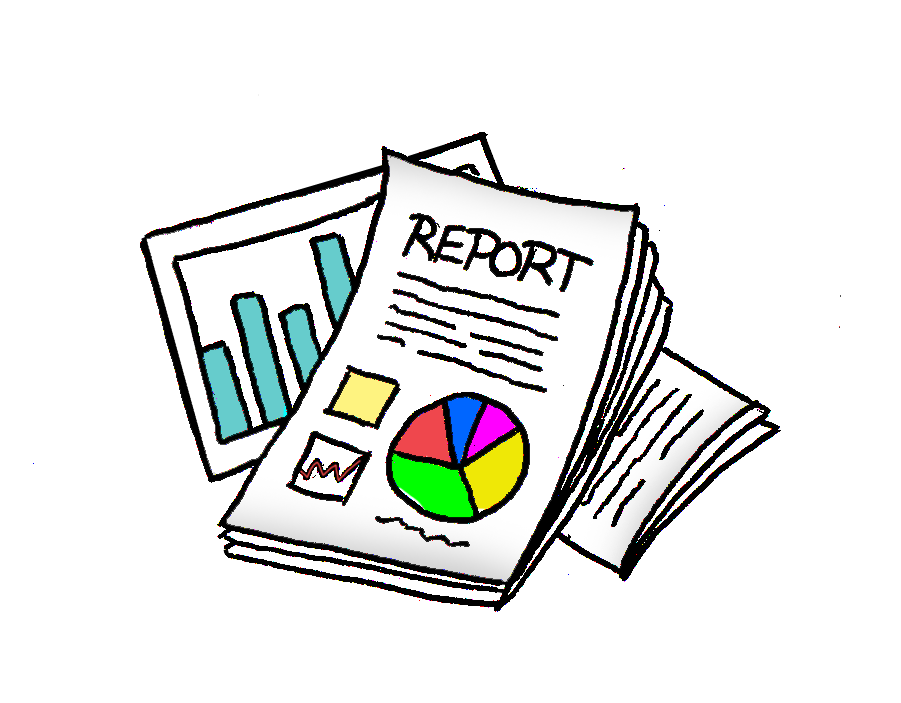 Physical Structure:  Usually folded, with information and/or images on all faces of the page.
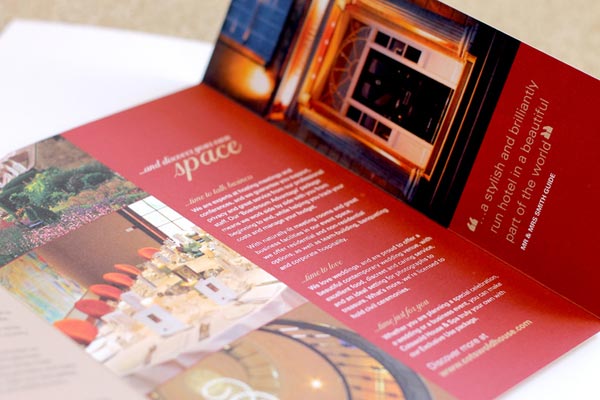 BROCHURE
Language Features:
Informative but simple and straightforward. Easy to understand with not too many technical words or complex terms that might confuse the reader.
PURPOSE: to provide information on a particular topic
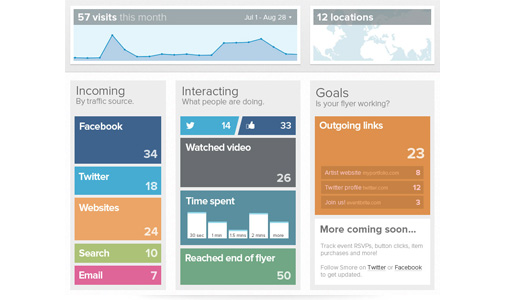 [Speaker Notes: Companies often use brochures to promote their products or services. A brochure is a promotional document primarily used to introduce a company, organization, products, or services and inform prospective customers or members of the public of the benefits   For a brochure to be effective, it needs the following three key elements:
A compelling copy.
An easy-to-read layout.
A simple yet eye-catching graphic design.
Each brochure should contain the following elements: a headline, brand elements, contact information, a call to action, text, and visuals.19 May 2022 They introduce. Chances are your reader has never heard of you, or your company, or your products or services, or how any of this stands out from your competitors. ...
They inform. ...
They persuade. ...
They are complete. ...
They are consistent.

Keep it easy for your customers to read by offering small amounts of information on the front cover and small inside panel. Use the inside three panels for your product descriptions and services. Avoid placing important information on the far right inside panel.]
Structure of the INFORMATIVE BROCHURE
Brochures usually look different from other texts because they are often folded and both sides of the paper are used.
This makes them easy to be carried. They can also be folded out and displayed as a poster.
Main Body: 
 The text is well organised 
     and written under headings 
     that can be easily followed by the reader.  
Graphs, charts, images, which support the information are also presented in
   the main body.
Structure of the INFORMATIVE BROCHURE (Cont)
Contact information such as a phone number, email address, and website is usually on the back.
 
This provides the reader with the necessary information to get in touch with the company or organisation.
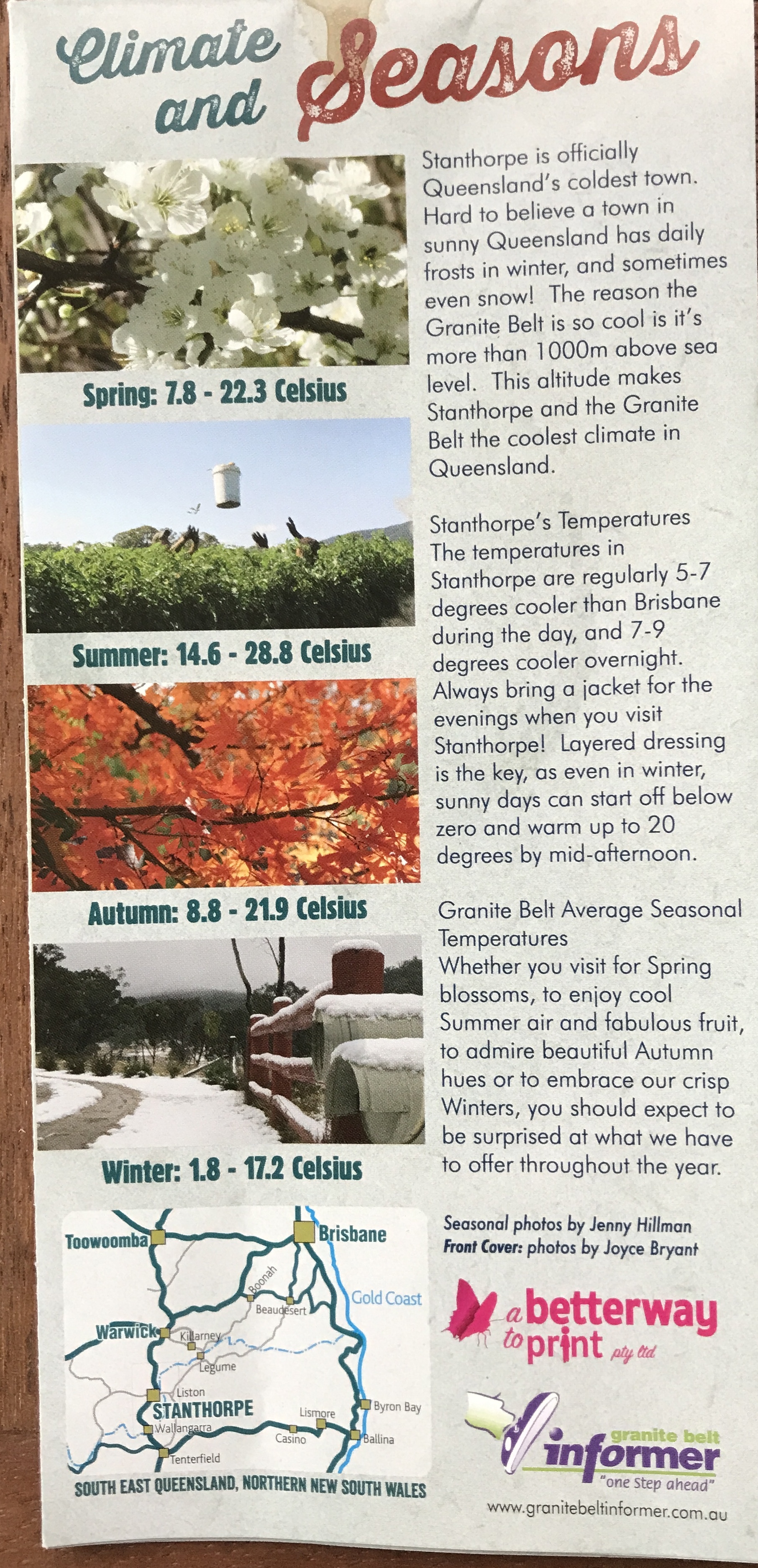 The cover (first) page is designed to catch the reader's attention It should be visually appealing  and clearly state the purpose of the brochure.
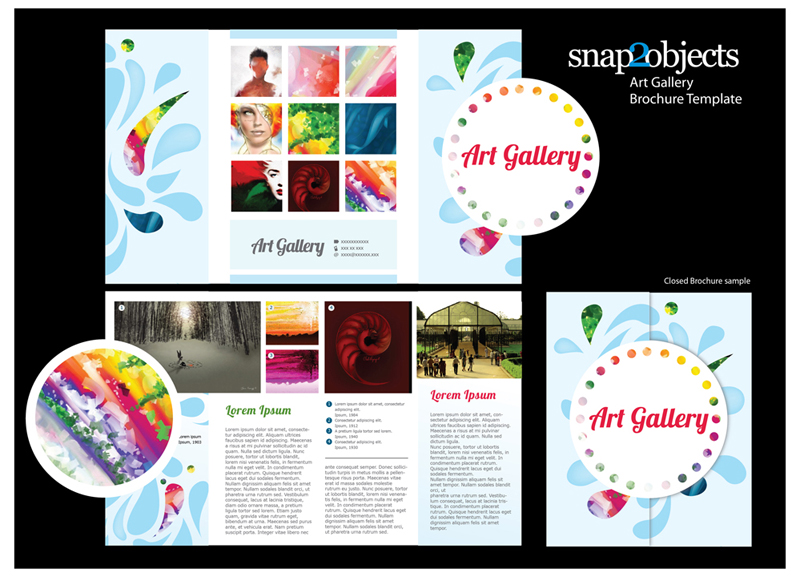 Stages and Phases of the informative Brochure
Stage 2 Design
Font and size 
Bright colours
Attractive
Where  to place images
Organise text under headings
Stage 1 Plan
Phases 
Clear Purpose
Main Idea
Audience?
Select Images and write Text
Stage 3
Layout
Easy to Read
Eye-catching.
Memorable
Compact structure for taking away in your bag, pocket.
Structure: Usually presented in an organized way with headings and sub-headings to break up the text and make the information easier to read and understand.
Language Features:
Language is neutral, factual and objective..
My favourite animal the giraffe has a wonderfully long neck. (personal, persuasive)
Giraffes have long necks  (fact only, no personal opinion) .......
INFORMATION REPORT
PURPOSE: to inform, present facts about an object, living thing, place or event in a clear and logical way.
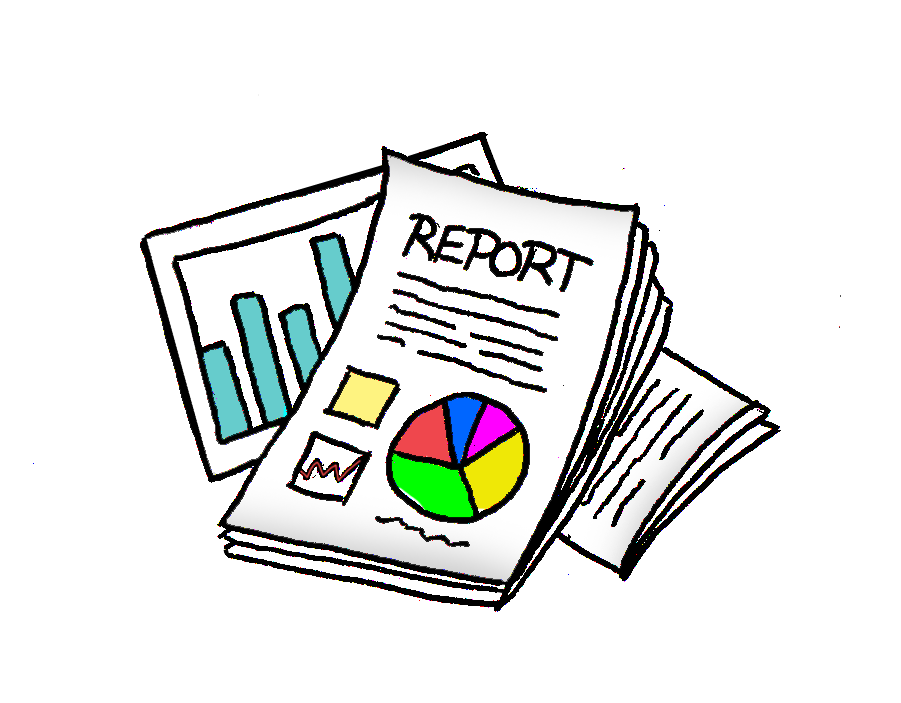 [Speaker Notes: The purpose of an information report is to provide a clear and concise overview of a particular subject or topic. It is used to inform the reader about a particular issue, concept, event, or process. The information in an information report is usually presented in a structured and organized manner, with headings and subheadings used to break up the text and make it easier to understand.
The main objective of an information report is to present information in a neutral and objective manner, without any personal opinions or biases. The goal is to educate the reader and provide them with accurate and relevant information that they can use to make informed decisions or understand a particular subject better.
Information reports can be used in a variety of settings, including education, business, government, and media. They can take the form of written reports, oral presentations, or multimedia presentations. Regardless of the format, the purpose of an information report is to communicate information clearly and effectively to its intended audience.]
INFORMATION REPORT
Structure
Information reports are structured so that the information can be clearly organised.  Most information reports use headings and sub-headings to do this.
The first sentence of an information report is usually a main or overall statement about the topic.  For example, “Tigers are members of the cat family,”  or “France is a country in Europe.”
The information report may also contain pictures, labelled diagrams, maps, tables, graphs, etc. to help further explain and add to the information.
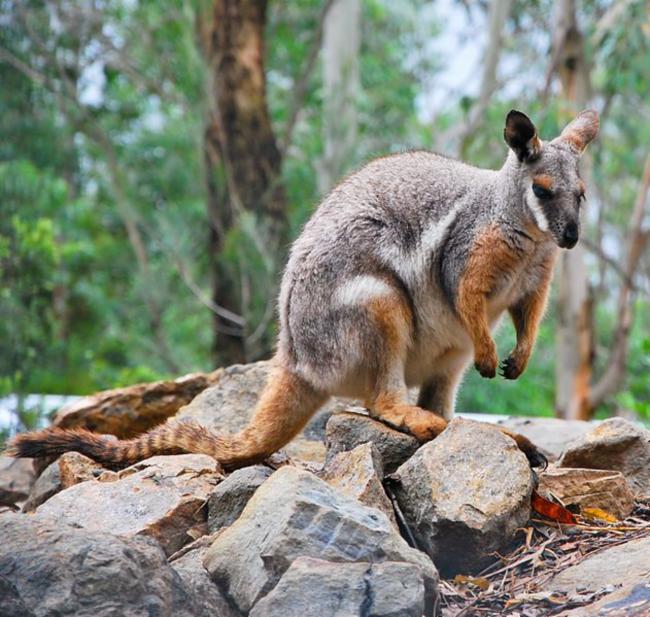 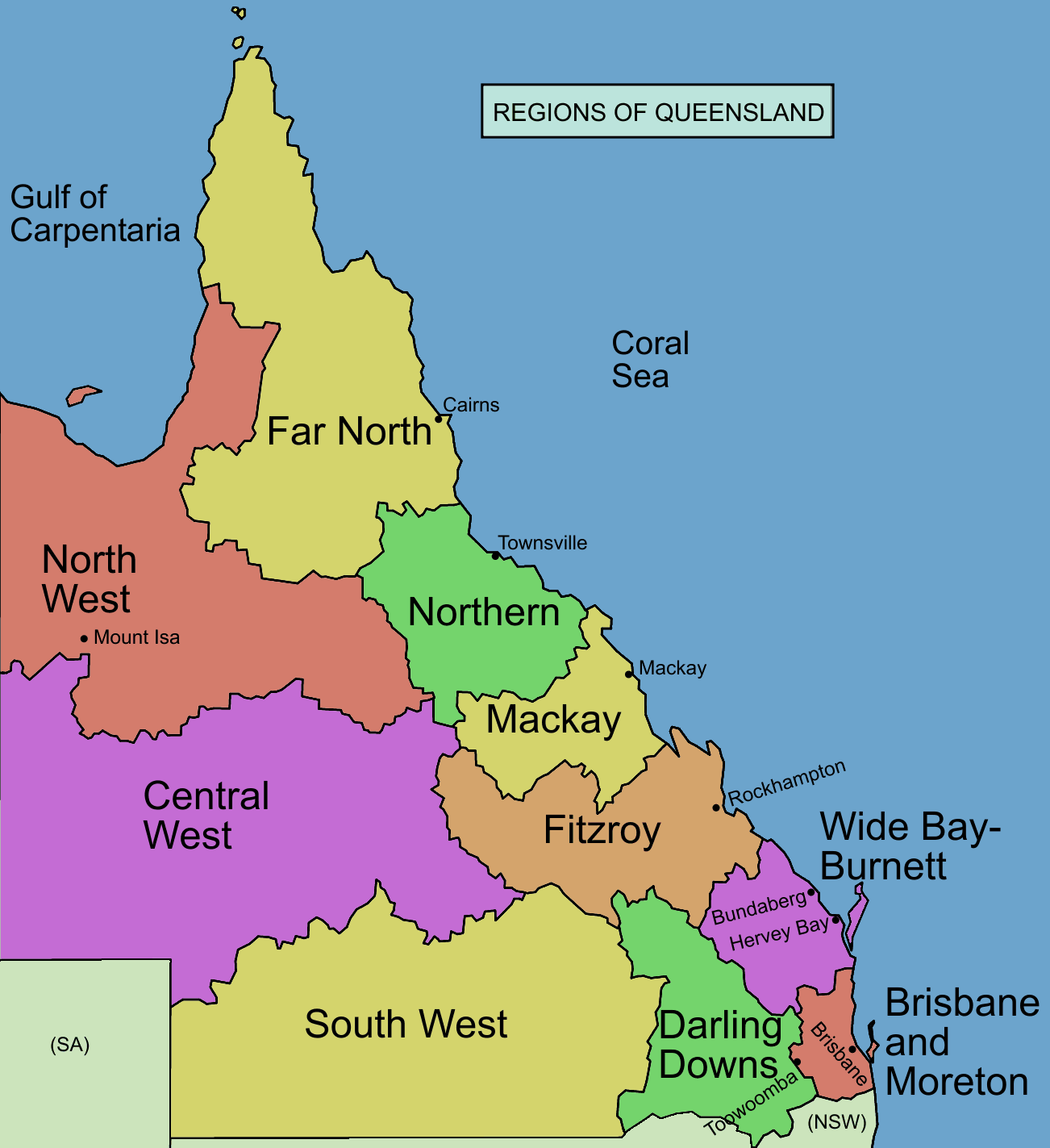 Stages and Phases of the Information report
Stage 2 ORGANISE
Hand  written or digital format?
Choose and arrange headings that best suit the information. 
Choose pictures, diagrams, tables etc and arrange under headings that best suit the information.
Discuss choices with a student or the teacher.
Stage 1  PLAN
Purpose
Main Idea 
Overall statement
Audience?
Find resources
Gather information, pictures, etc
Note taking
[Speaker Notes: The stages can vary depending on context. Particularly in a classroom setting, for example, students may be given a template of stages which may include headings, to work with.]
Stages and Phases of the Information report (Cont.)
Stage 4 Edit
Check for spelling and punctuation  or have someone check for you.
More research if necessary.
Re-write unclear sentences.
Stage 5 Final:  Write the good copy of the report
Stage 3  Draft
Organise notes, pictures, diagrams under the correct headings.
Write a draft report : notes in sentences, use headings etc.
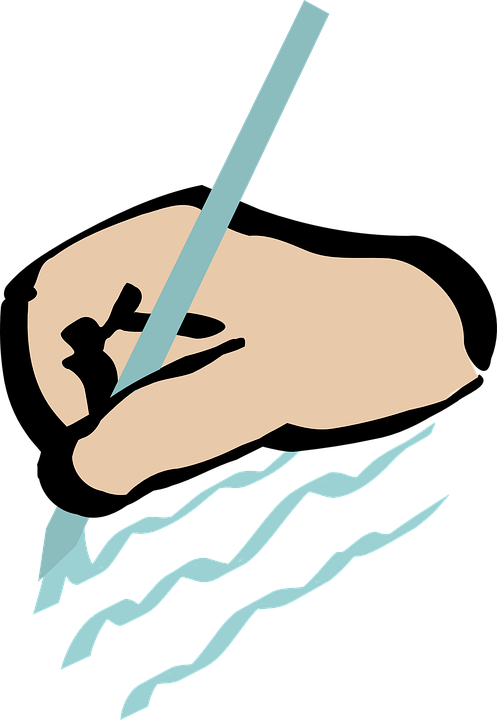 [Speaker Notes: The stages can vary depending on context. Particularly in a classroom setting, for example, students may be given a template of stages which may include headings, to work with.]